Writing as a professional geologist
A staged research project designed for WAC by Dr. David Krantz, University of Toledo, College of Natural Sciences and Mathematics
WAC approaches in Geology courses
Sedimentology & Stratigraphy    EEES 3220
    is a required course for Geology majors

They usually take it sophomore or junior year
The WAC writing component includes
short, quick, low-stakes writing assignments
editing the writing of other students
self-reflection writing (1-2 pages)
topical essays (longer)
a lab report with interpretation & synthesis
Self reflection – thinking about the discipline
What is stratigraphy?
Answer the following questions without referring to the textbook
    or any other reference.
 
  What is stratigraphy as it relates to sediments and 
    sedimentary rocks?
 
  What is the importance of stratigraphy to the subdisciplines
    of Earth Science?
 
  What is the importance of stratigraphy more broadly to the 
    Environmental Sciences?
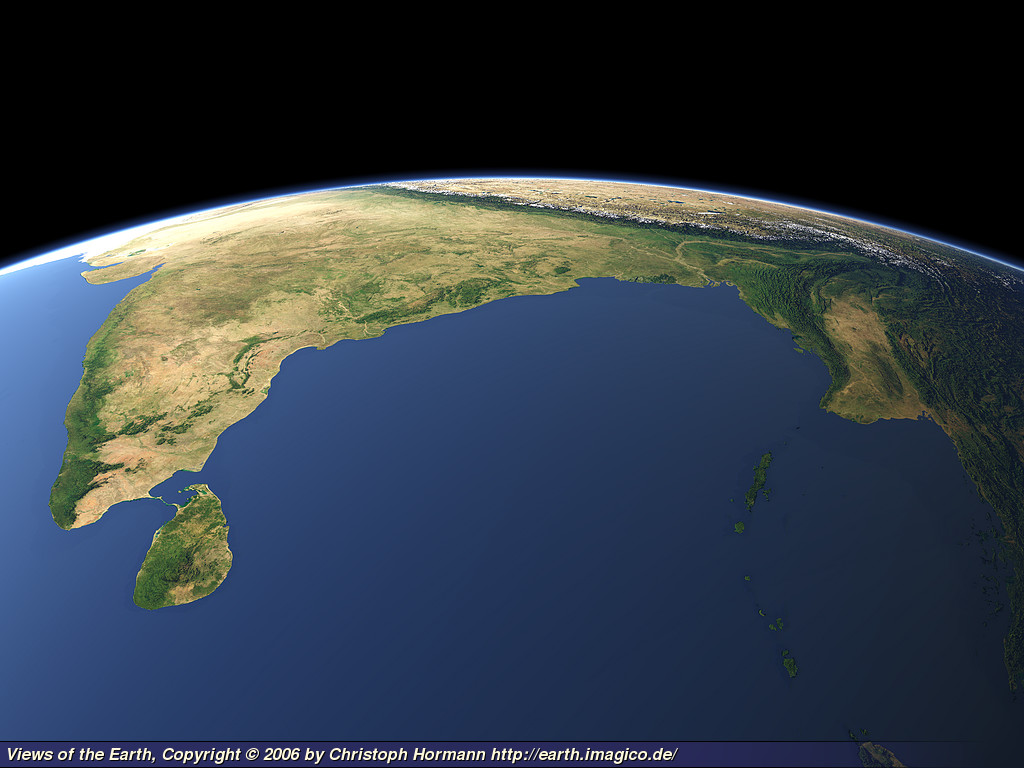 But India is really far older. In the days of the prehistoric ocean the southern part of the peninsula already existed, and the high places of Dravidia have been land since land began,
and have seen on the one side the sinking of a continent that joined them to Africa, and on the other the upheaval of the Himalayas from a sea.
Examples from the masters
E.M. Forster   1924
    A Passage to India
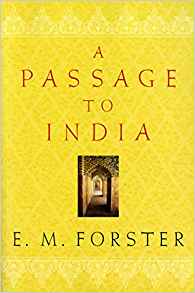 John McPhee  1989
   The Control of Nature
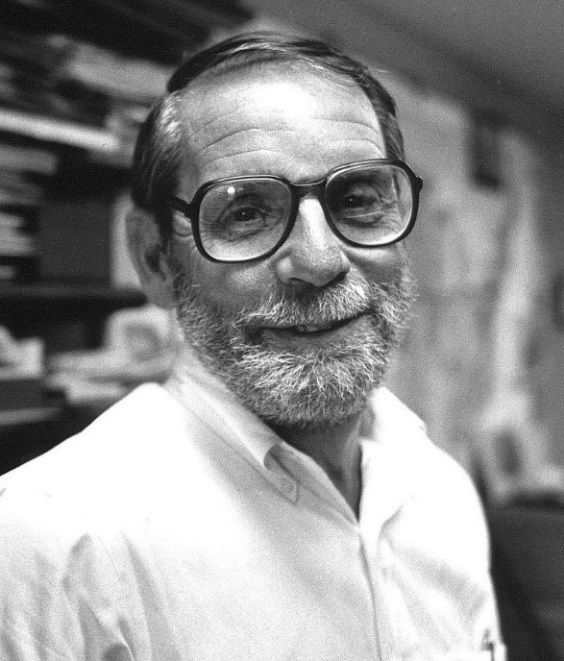 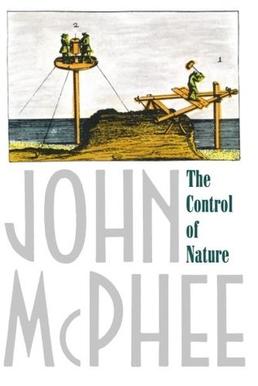 Three essays, including
  Los Angeles Against
    the Mountains

    (San Gabriel Mts.)
Writing as a professional geologist
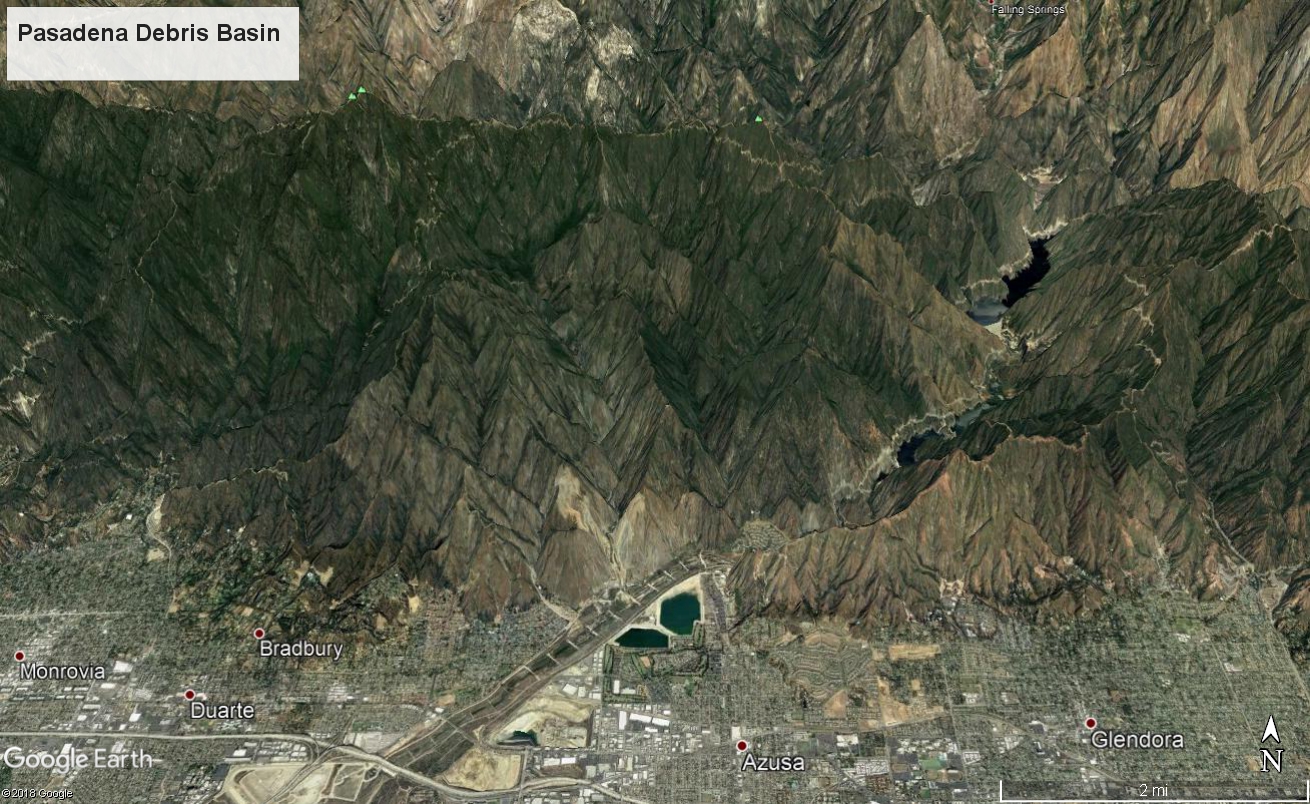 Los Angeles Against the Mountains
Writing as a professional geologist
Los Angeles Against the Mountains
Written deposition submitted to a municipal
  zoning commission 

Assess the potential hazards from debris flows
  to a proposed housing development
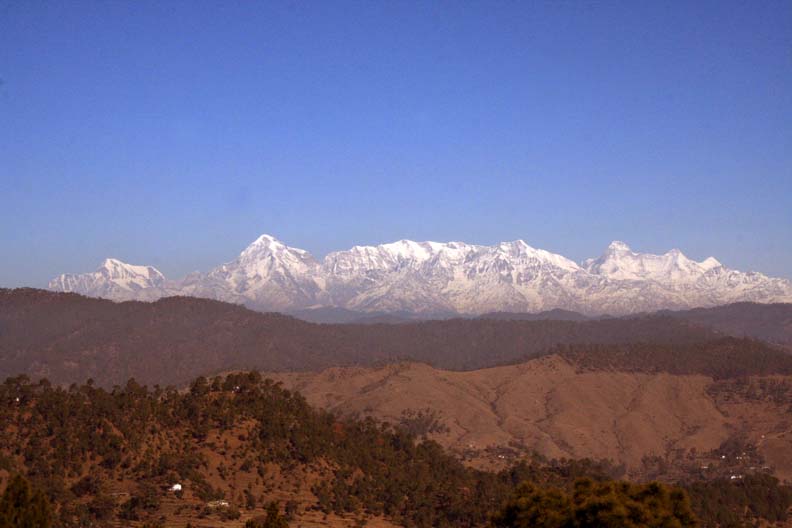 Tearing Down the Mountains
A topical essay, after presentation and discussion
  in class.
Tearing Down the Mountains
A topical essay, after presentation and discussion
  in class.    Synthesis – late in the semester.

Context for the students:

Explain the main processes, starting with uplift of
  the Himalayas, the forces of erosion, transport of 
  sediment by the Ganges-Brahmaputra River system, 
  deposition to form the Ganges Delta, and ultimately
  burial in the deep ocean.
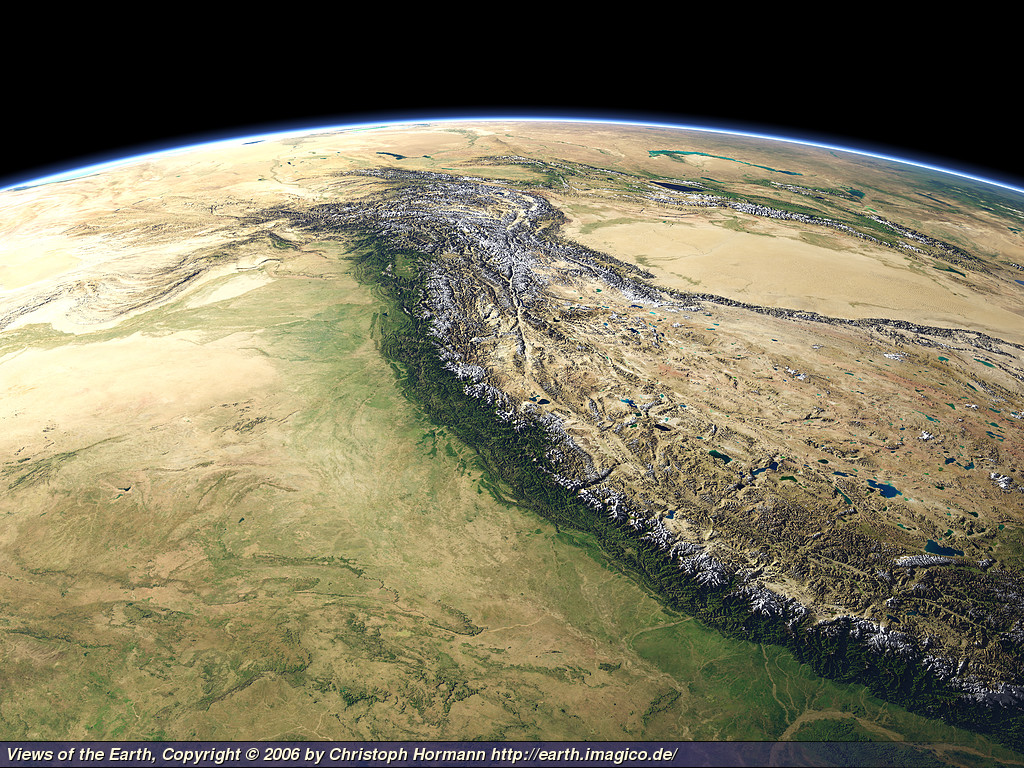 Collision of continents and regional uplift
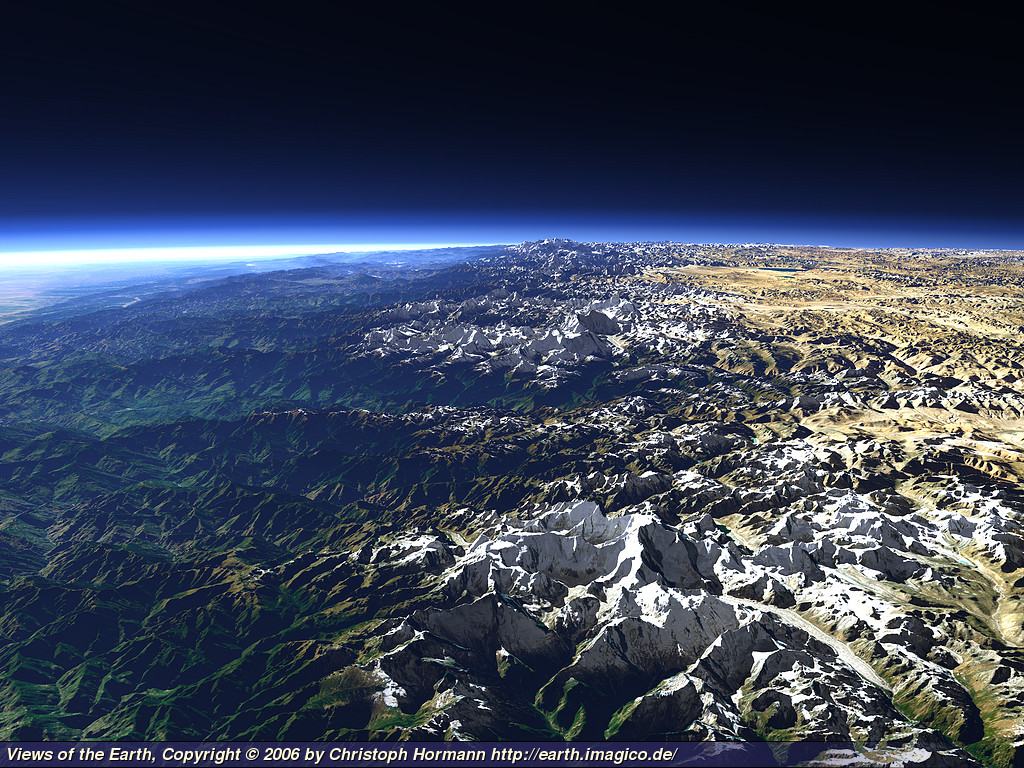 The Himalayan Front and Tibetan Plateau
Erosion and transport by glaciers
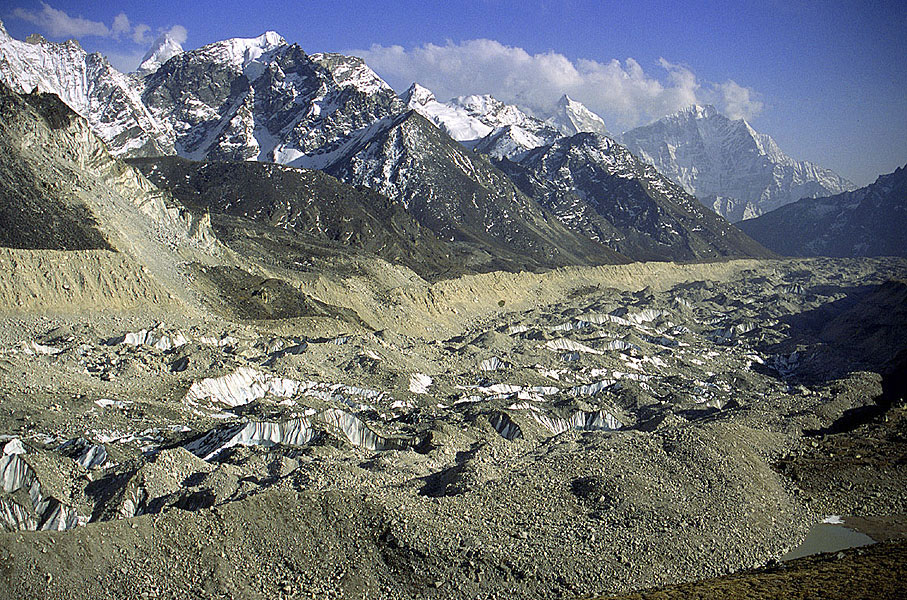 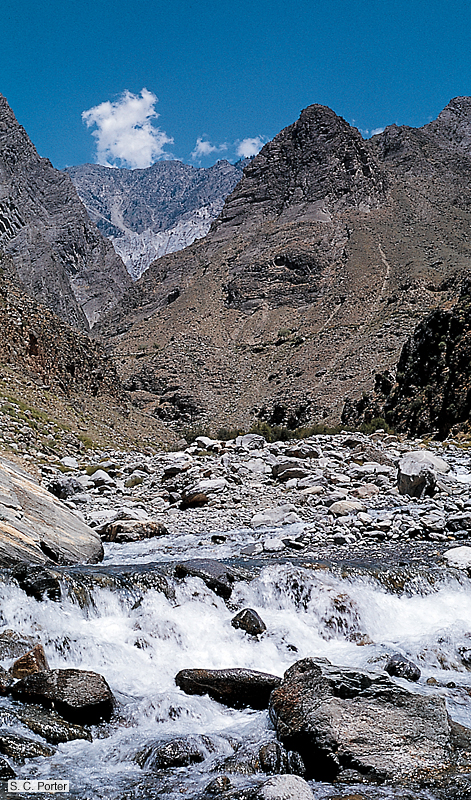 Erosion and transport
   by rivers
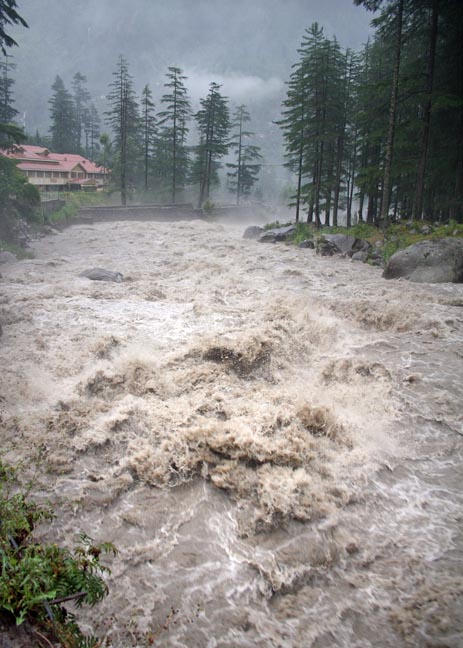 The scale of
  forces involved
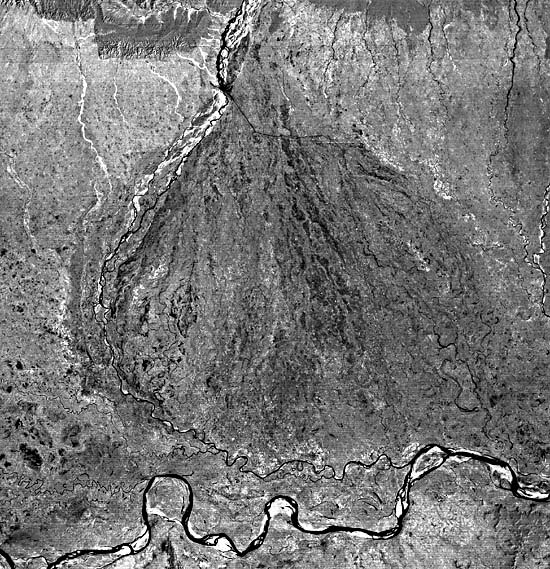 Megafan at base ofHimalayas
The Ganges Delta
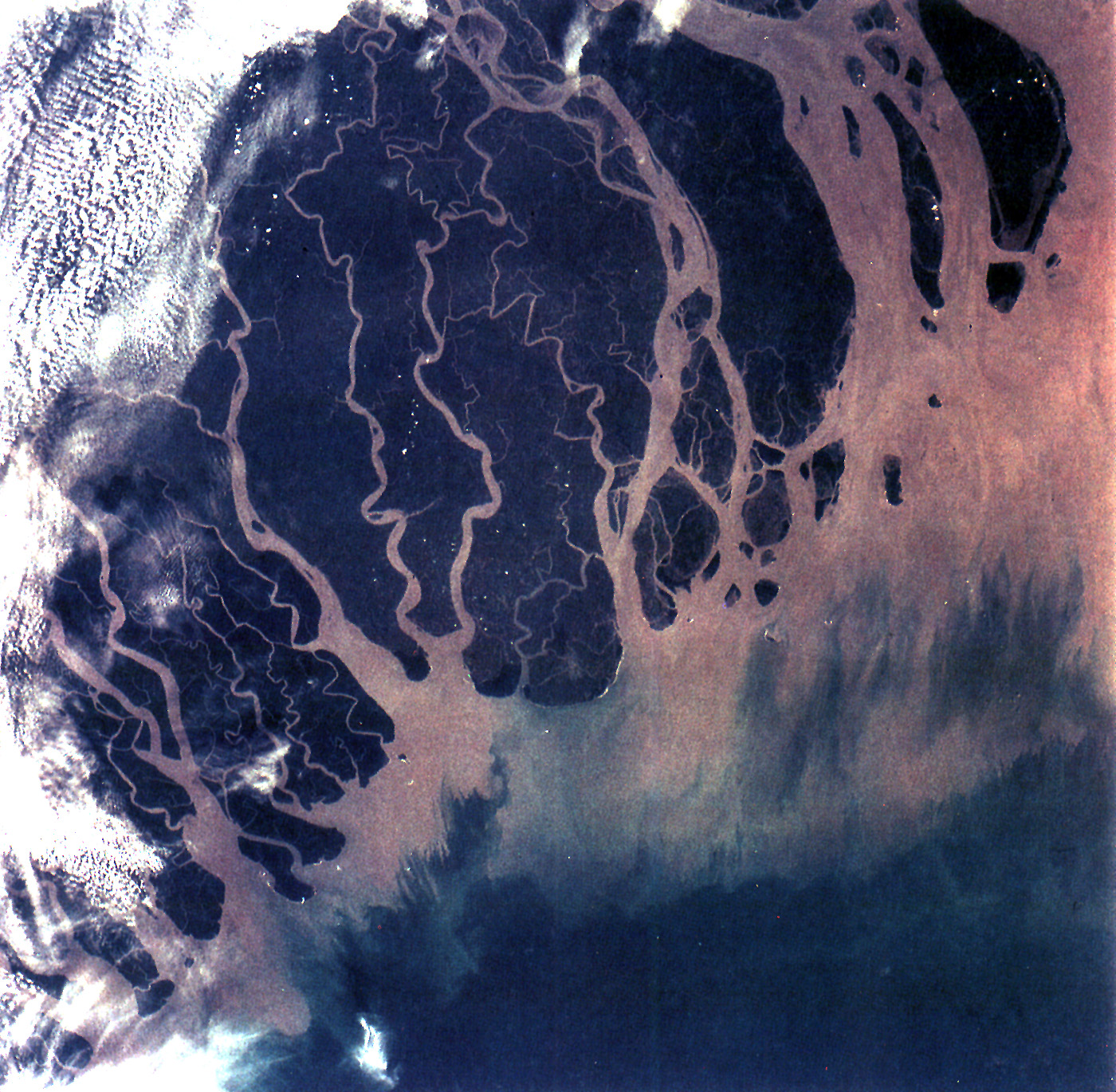 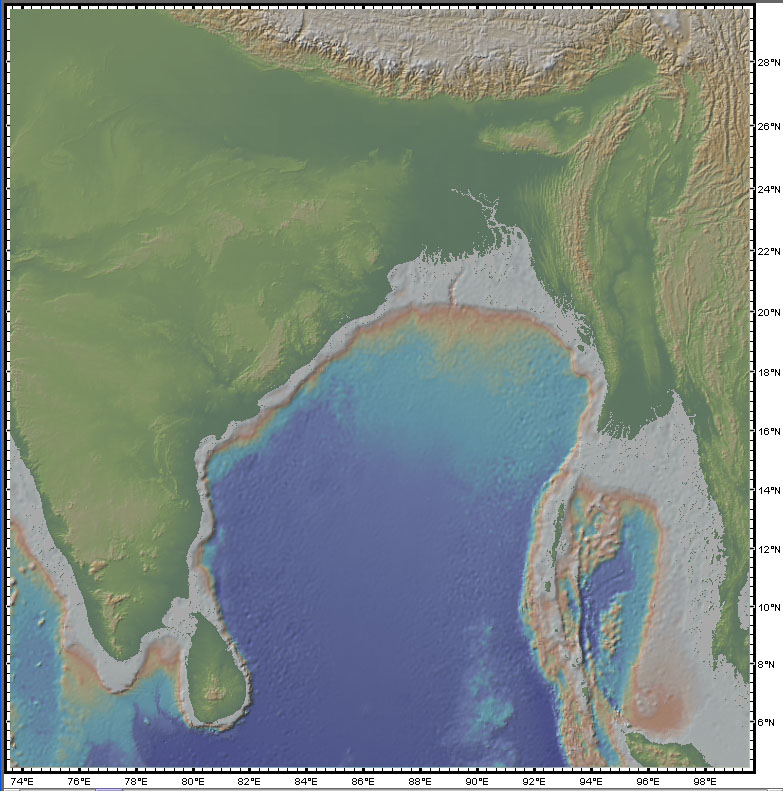 Ganges
Cone
The writing task
Students are given the PowerPoint presentation
  and a set of instructions and suggestions.

The first draft is completely on their own.
After they turn in the first draft, I give them
  an outline of the main geologic concepts
  represented in the presentation.

They may then revise or refine their draft.